Special Olympics Coaches' Guide to Sports Nutrition
This Special Olympics Coaches' Guide to Sports Nutrition is designed to assist Special Olympics Florida coaches of all sports activities and competitive levels in understanding the established principles of nutrition that can facilitate success for Special Olympics Florida Athletes.
Special Olympics Florida-Healthy Community in Conjunction 
Florida International University Robert Stempel 
College of Public Health-Dietetics Department Interns
Topics Covered
Hydration                                       
Dehydration                                                    
MyPlate                                                            
Whole Grains
Carbohydrates (Good vs. Bad Carbs)
Protein
Fats 
Portion Control
Vitamins and Minerals
Pre & Post Workout Snacks
Eating on the Road
Coaches Notes/Review
Hydration
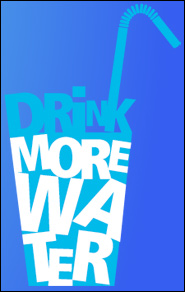 The coach plays a vital roll in ensuring that their athletes are properly hydrated. 
Hydrating is critical prior, during, and after practice and competition. 
Athletes lose fluid through sweat (skin) and breathing (lungs). 
If fluid is not replaced, dehydration could take effect. 
Increase the number of water breaks in warm climates. 
*The best replacement fluid is WATER!
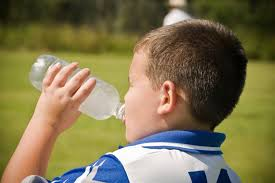 3
[Speaker Notes: Water has various benefits besides quenching thirst.  It tastes great and it is refreshing; it clears your skin, and it helps you lose weight.]
When should you hydrate?
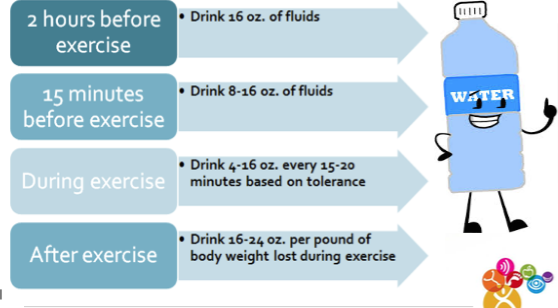 4
[Speaker Notes: Try not to drink water right before practice or running.  Drink water at least 15 minutes before activities.
 Please go to folder 1 for ideas for teachable moments for Healthy Team Tips on Hydration.]
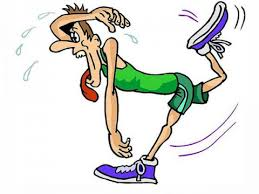 Dehydration
Signs and Symptoms of Dehydration 
‣  Dry mouth 
‣  Lack of tears/saliva 
‣  Dizziness 
‣  Inability to sweat or urinate 
‣  Rapid Heart Rate 
‣  Delirium 
‣  Altered Mental Status 
‣  Loss of Consciousness 

*Drink before you feel thirsty!
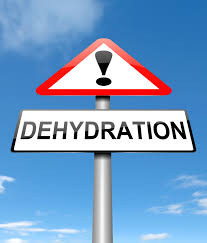 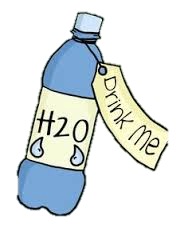 5
[Speaker Notes: Encourage athletes to notify you, if they feel any of these symptoms.  It may be due to dehydration or other more serious factors.]
Drink Until You’re in the CLEAR!
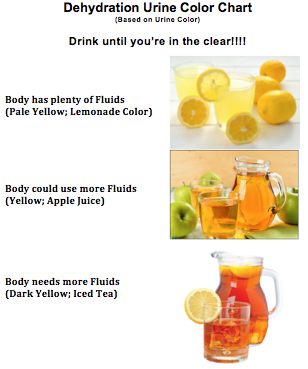 Urine that is dark golden in color indicates dehydration. 
Coaches should instruct their athletes to check their urine color and notify them if their color becomes too dark.
6
[Speaker Notes: Clear urine indicates that a person has had plenty of fluid.  Dark or cloudy colored urine may indicate dehydration or other more serious conditions. 
Please go to folder 2 for more  tips on teachable moments for Healthy Team Tips on Dehydration.]
MyPlate: Important Points
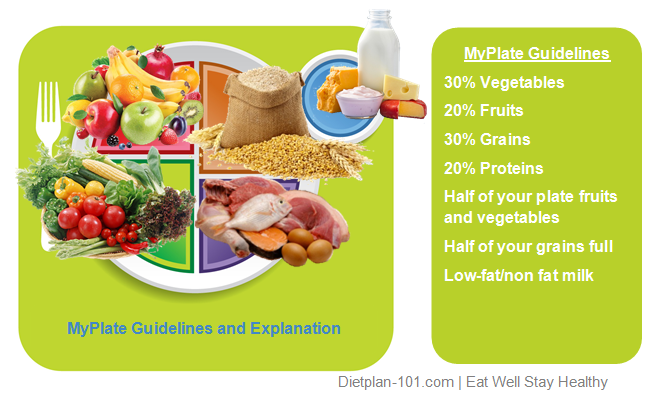 7
[Speaker Notes: On June 2, 2011,  the US Department of Agriculture, with assistance from first lady Michelle Obama, launched a new visual guide designed to help Americans have balanced diets in an era of high concern about obesity among adults and children.  The 'My Plate' is designed to help Americans visualize what they need to eat better than the former food pyramid did.]
Build a Healthy Plate
Try some of these options: 
Make half your plate fruits and vegetables. 
‣  Switch to skim or 1% milk. 
‣  Make at least half your grains whole. 
‣  Vary your protein food choices. 
	‣  Keep your food safe to eat – learn
	    more at www.FoodSafety.gov 
		‣  Check out- www.choosemyplate.gov
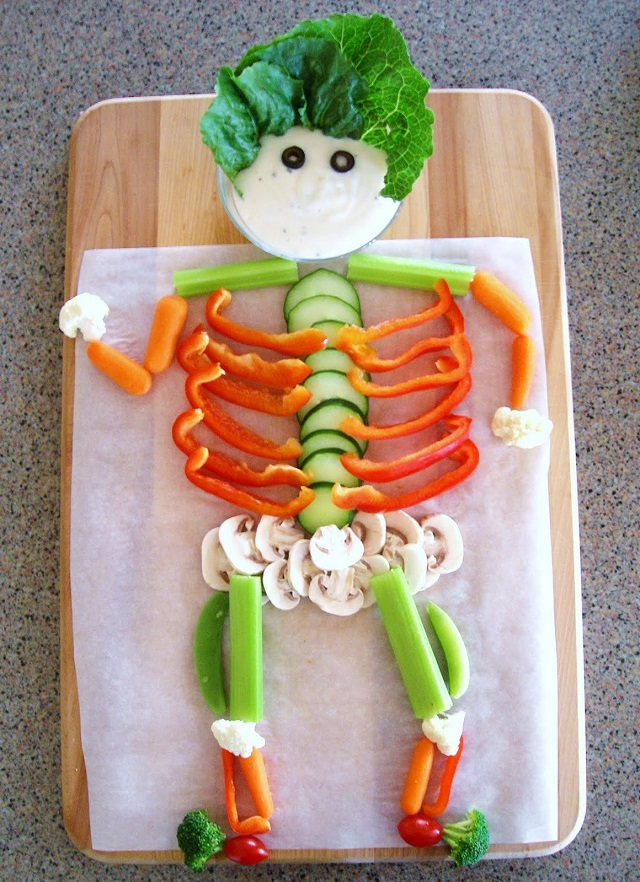 8
[Speaker Notes: You can’t go wrong with using the guidelines of the My Plate—always make half of your plate fruits and vegetables.]
Make Half of your Plate Fruits & Vegetables
Any fruit or 100% fruit juice counts as part of the Fruit Group. Fruits and vegetables may be fresh, canned, frozen, or dried, and may be whole, cut-up, or pureed.
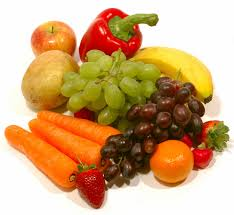 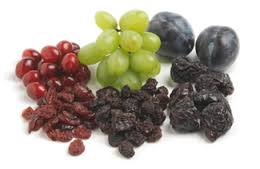 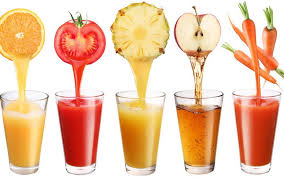 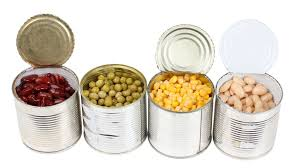 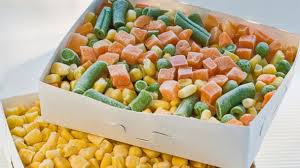 9
[Speaker Notes: Dried fruits and Juices are good, but they are often high in sugar; so don’t overdo it.  When faced with  both options (fruits or vegetables), choose more vegetables over fruits.]
Healthy Plate
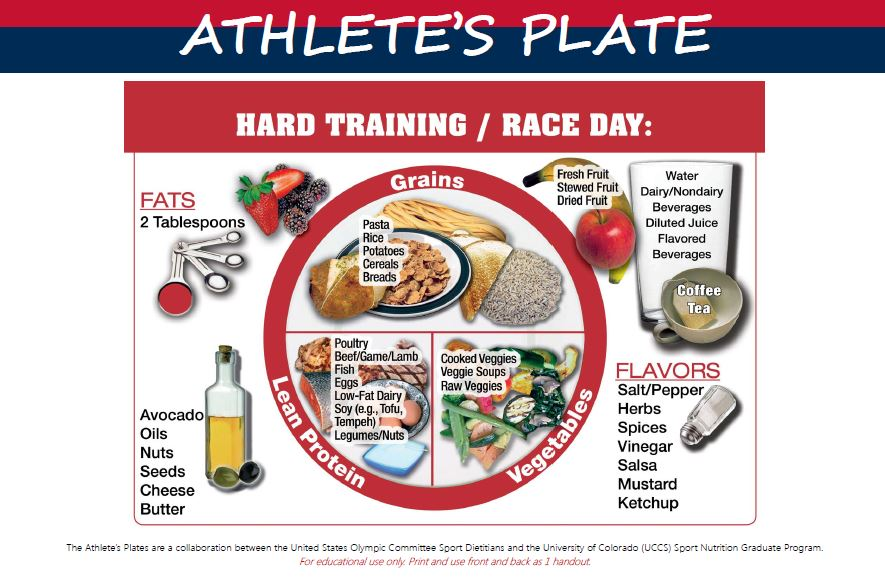 10
[Speaker Notes: Interactive tips:
Did you know that Avocado is the new super fruit?  It helps lower cholesterol and reduce the risks of cancer, heart disease, and immune system disorders.   
Avocadoes can be added to a smoothie to produce a creamy drink, sliced as an addition to a sandwich, or mashed and used as a substitute for mayonnaise.]
Healthy Plate
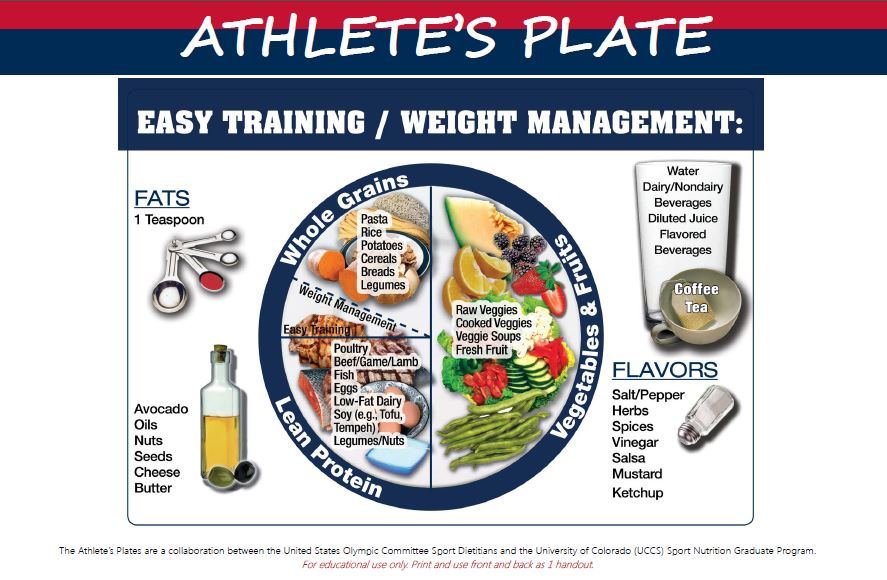 11
[Speaker Notes: Interactive tips:
To lose or maintain weight, fill your plate with less food than when you are active or training. 
Seek the assistance of a Registered Dietician for more advice on losing or maintaining weight.]
Nutrition and Sports
Grains- Grains provide mainly carbohydrate, which is the body’s main source of fuel during exercise, particularly as intensity increases. Skimping on carbs leads to a break-down of muscle for energy. 
Protein- Protein is important for muscle re-synthesis and re-building for athletes. 
Fruits- Fruits provide carbohydrates, but also vitamins and minerals essential for proper recovery of trained muscles and prevention of illness. 
Vegetables- Vegetables are a great source of fiber as well as vitamins and minerals. Fiber provides “staying power”, leading to sustained energy during activity. 
Dairy- Choosing low-fat dairy products is a great way for athletes to take on more protein and carbs, as well bone-strengthening calcium and Vitamin D – two components important for protection from injury.
12
[Speaker Notes: You can never go wrong with using a combination of these food groups when making breakfast, lunch and dinner.    Question: can you tell me where we just saw all of these food categories?   On the My Plate! 
Please go to folder 3 for ideas for teachable moments for Healthy Team Tips on My Plate.]
Opt for WHOLE GRAINS
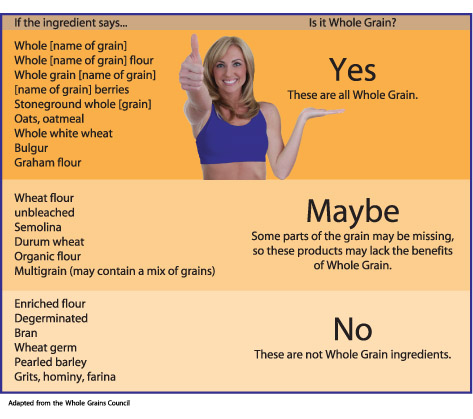 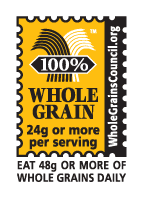 13
[Speaker Notes: Did you know that you should look closely at the labels to see if grain products really are 100% whole grain? 
Please go to folder 4 for ideas for teachable moments for Healthy Team Tips on Grains.]
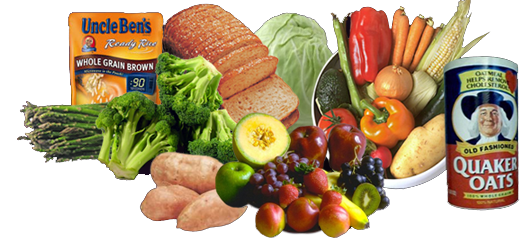 Carbohydrates
Carbohydrate is the primary fuel source for high-intensity, maximal-outburst activity, and significant early fuel source for endurance exercise. 
Consuming adequate amounts of carbohydrate helps you maintain a high level of training intensity and promotes rapid recovery. 
Carbohydrates should be eaten at all meals and before and after exercise 
Foods containing carbohydrates: bread, rice, pasta, cereals, crackers, fruits, juices, vegetables, dried beans/peas
14
Good Carbs vs. Bad Carbs
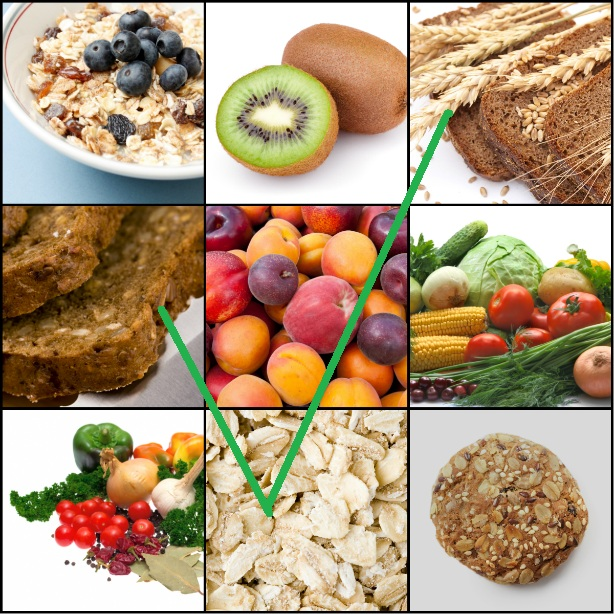 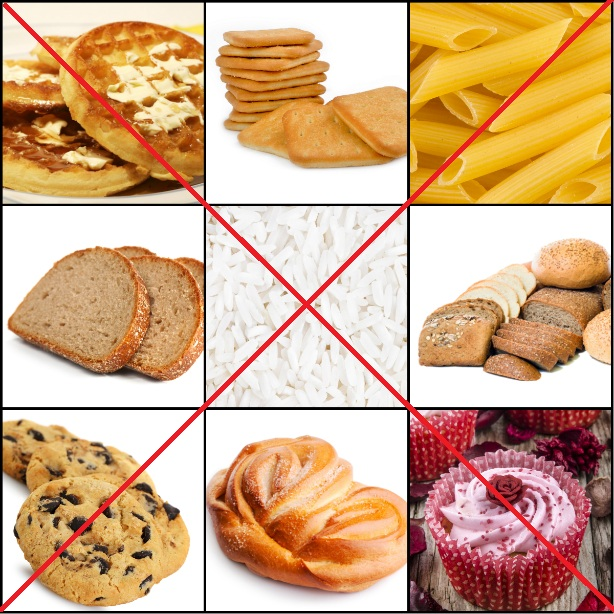 15
[Speaker Notes: Good carbs fills you up quicker, keeps you full longer, and gives you energy. Please go to folder 5 for ideas for teachable moments for Healthy Team Tips on Carbohydrates Good and Bad]
Proteins
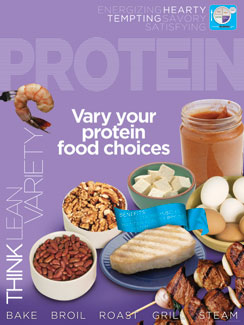 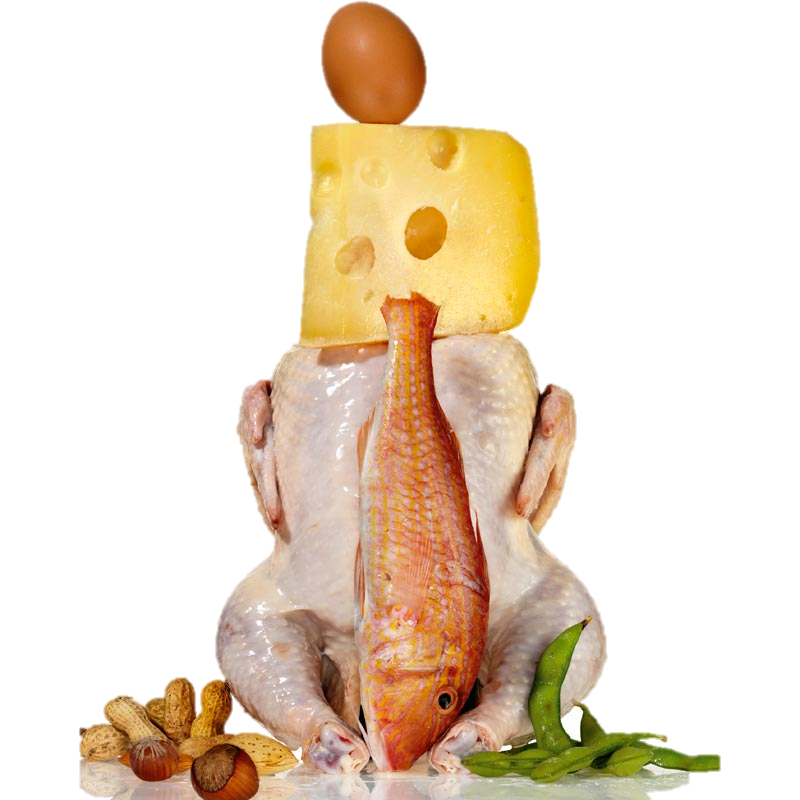 Used for building and repairing muscles, red blood cells, hair, and other tissues. 

Athletes get enough protein for muscle growth and repair in an average mixed diet. 

Protein is found in meat, poultry, dairy products, eggs, nuts, tofu, and beans.
16
[Speaker Notes: Lean proteins help to build muscles.   Emphasize building muscles to athletes.]
Proteins
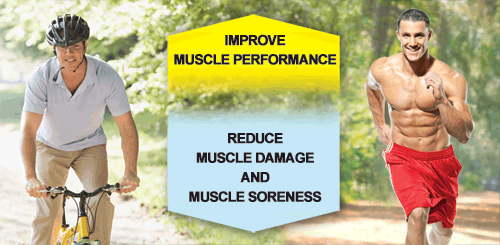 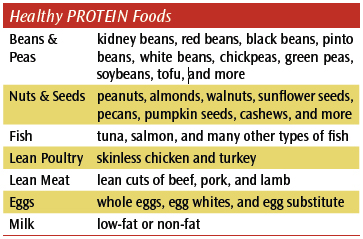 17
[Speaker Notes: Please go to folder 6 for ideas for teachable moments for Healthy Team Tips on Protein.]
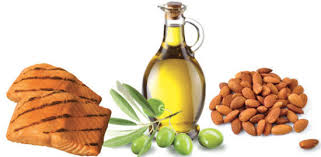 FATS
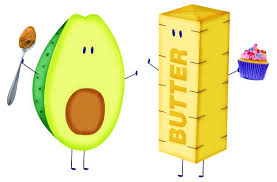 Helps sustain prolonged exercise 
Source of stored energy, burned mostly during low-level activity and when other sources are not available 
Fat should comprise no more than 20-25% of our total calories 
Healthier fat choices: nuts, seeds, olive oil, canola oil, fish, avocados, and olives 
Fat also regulates body temperature and hormones and provides fat- soluble vitamins and essential fatty acids.
18
[Speaker Notes: Nuts, salmon, olive oil and avocadoes are sources of good fats and Omega-3 fatty acids, which reduces the risks of some cancers. Please go to folder 7 for ideas for teachable moments for Healthy Team Tips on Fats.]
Carbs, Fat, Protein
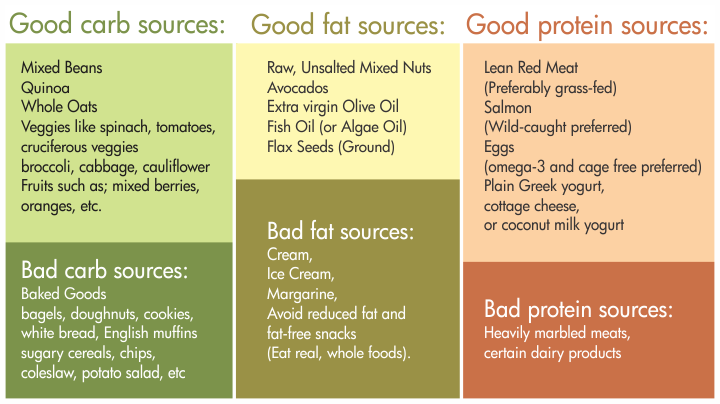 19
[Speaker Notes: Please go to folder 5,6, and7 to review all of these topics.]
Portion Control
Too much of a Good thing can also be BAD

Remember to look for the serving size on the Nutrition Facts label.
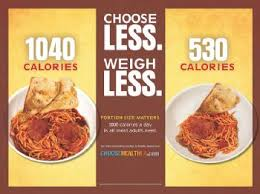 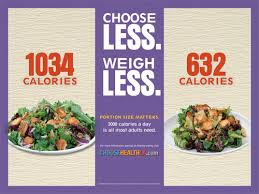 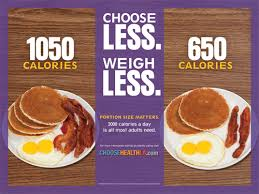 20
Portion Control
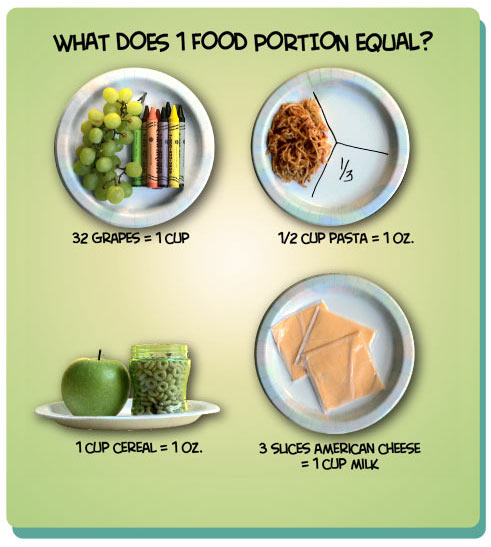 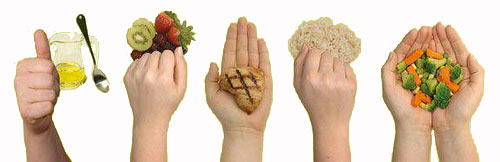 21
[Speaker Notes: Interactive tips:
Instead of having 3 meals, break them down to 5 smaller meals throughout the day.  Please go to folder 8 for ideas for teachable moments for Healthy Team Tips on Portion Control]
Vitamins and Minerals
Needed to regulate processes in the body- used to utilize energy from carbohydrates, protein, and fat. 
Calcium
Builds bones, length, and strength.
Helps your muscles contract and nerves function 
Found in dairy products, calcium-fortified orange juice, dark green vegetables, dried legumes 
Not enough calcium can affect bone density and bone loss, increasing your risk of stress fractures. Lack of calcium can also contribute to muscle cramping.
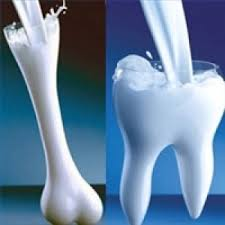 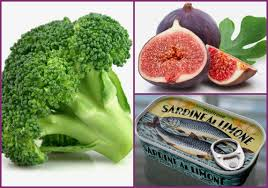 22
Vitamins and Minerals
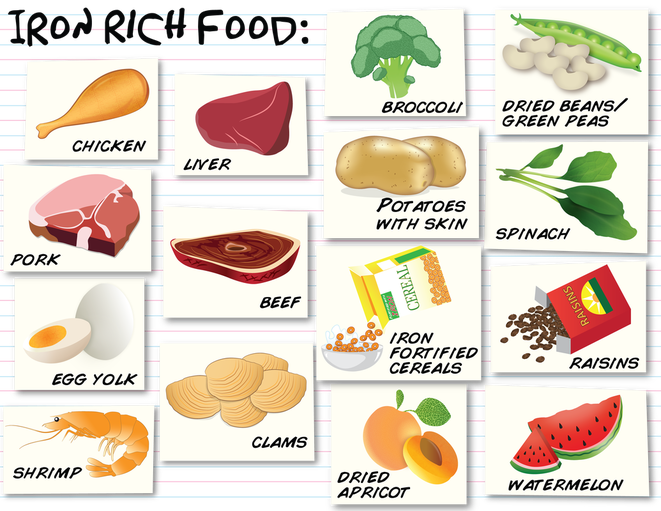 Iron
Aids in energy metabolism. 
Deficiency can lead to weakness and reduced resistance to infection. 
Iron is found in lean meats, eggs, legumes, whole grains, green leafy vegetables 
Vitamin C increases the body’s ability to absorb iron.
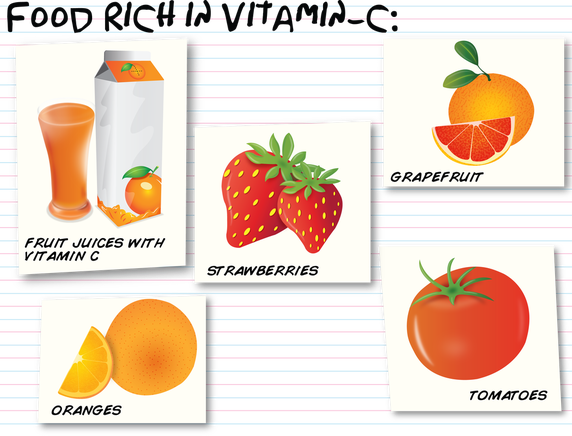 23
[Speaker Notes: Please go to folder 9 for ideas for teachable moments for Healthy Team Tips on Vitamins and Minerals]
What should I eat?
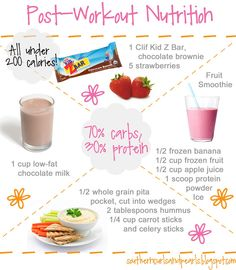 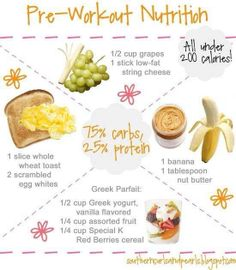 24
[Speaker Notes: Please go to folder 10 for ideas for teachable moments for Healthy Team Tips on Pre and Post Workout Nutrition.]
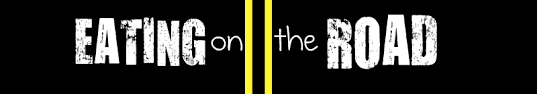 Planning ahead! 
Decide in advance when and where the meals are going to be during the road trip. 
Call ahead and order so the meals are ready when you arrive. Most chain restaurants have online menus.
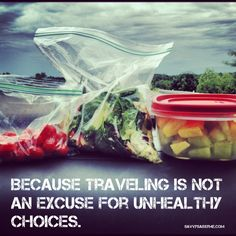 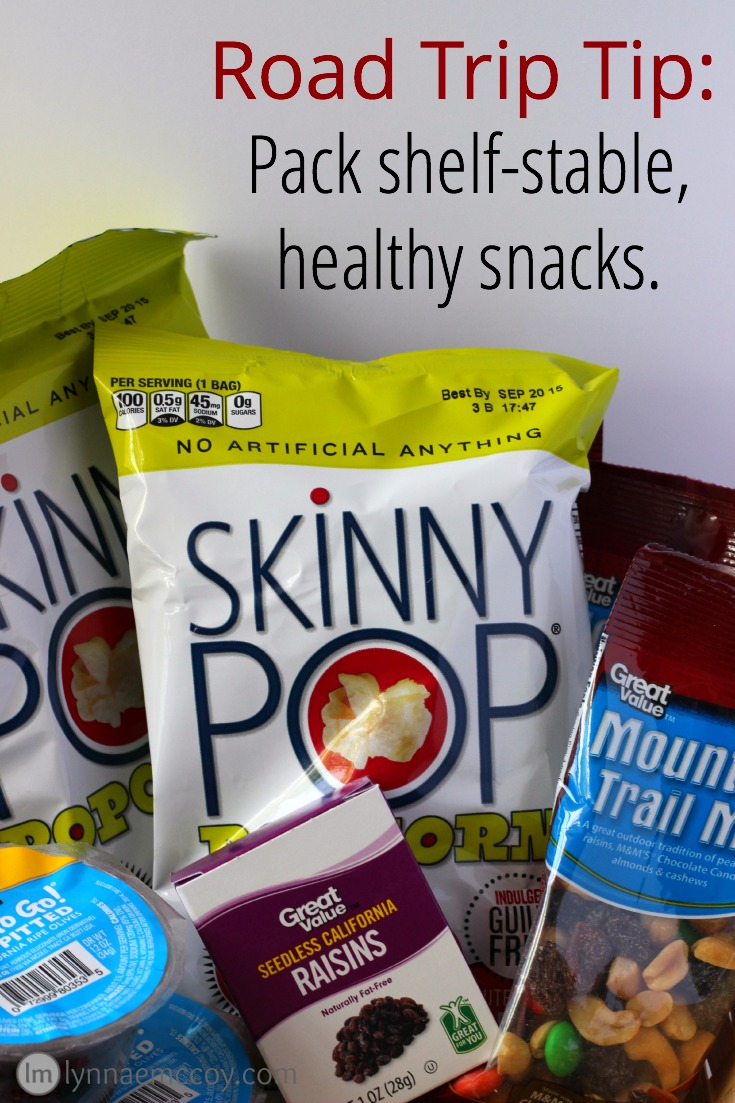 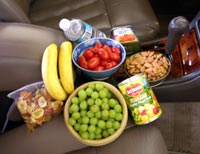 25
[Speaker Notes: Please go to folder 11 for more information on this topic to share with families and how they can healthy travel tips for scrimmages and competition on the road.]
When Getting Snacks For the Team Cooler, Look for...
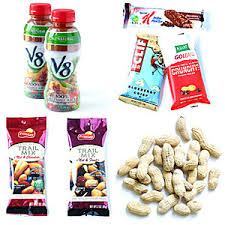 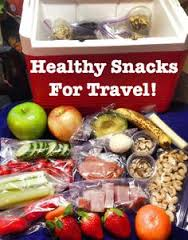 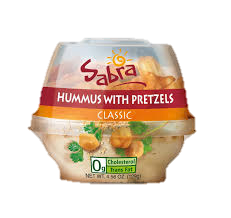 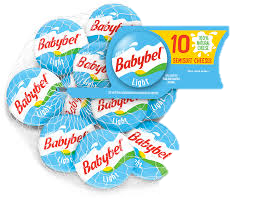 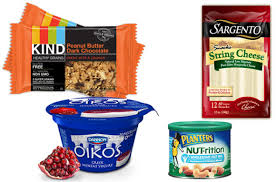 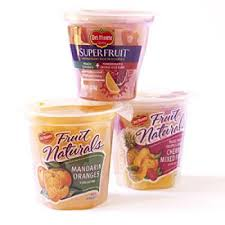 26
[Speaker Notes: Please go to folder 11 for more information on this topic to share with families]
Healthy Snack Options
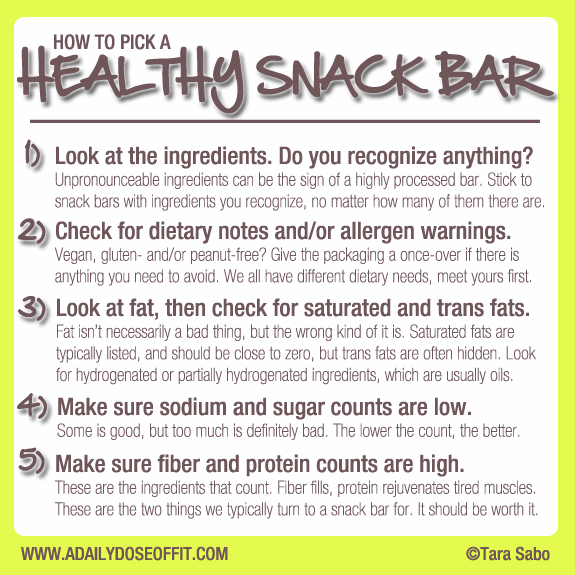 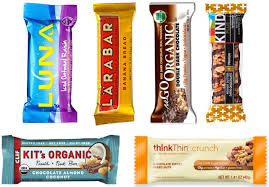 27
[Speaker Notes: Please go to folder 11 for information to share with families]
Notes for the Coach
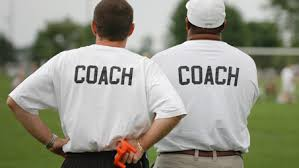 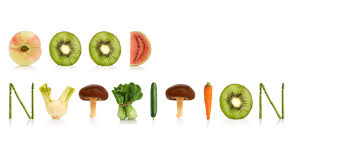 Teach athletes about good nutrition 
Foods that are high in carbohydrates provide athletes with the energy their muscles need 
Healthy carbohydrates - whole grains, etc.
Encourage 4 servings per day of calcium-rich foods like milk, cheese, yogurt.
Encourage 4-5 servings per day of fruits and vegetables. Eat nutritious snacks provided at half-time. 
Drink fluids throughout the training and events.
28
[Speaker Notes: This is a review of all the important concepts that you should be reinforcing in your practices as the occasions allow and in your daily life to serve a role model.]
Notes for the Coach-Cont’d
Instruct athletes regarding the importance of pre-event meals and fluids. 
Enforce healthy habits between-game eating. 
Provide healthy snacks during tournaments. 
Pre-select an appropriate restaurant that can healthfully handle the whole team. 
Instruct players to pack their own healthy favorites. 
Pre-game dietary goals should be, continuous hydration and maintaining low blood sugar levels.
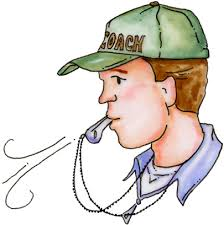 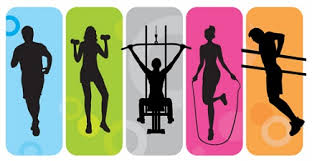 29
Good examples of healthful restaurant choices:
Sandwich shops (Subway, Quiznos, Togos) - Encourage lean protein with lots of vegetables, baked chips 
Bagel shops (Bruegger’s, Einstein Bros.) - Bagel with light cream cheese or egg for breakfast with fresh fruit or juice 
Salad bar restaurants (Souplantation, Fresh Choice, Sweet Tomato, Crispers) - Encourage non-creamy soups, pasta, salads, breads, low-fat muffins 
Italian eateries - Encourage pasta dishes with non- creamy sauces, non-fried items 
Supermarkets - Salad bars, bagels, fruit, delis, yogurt, lunch meat, bread and peanut butter
30
[Speaker Notes: If you do have the opportunity to eat out with your team, think healthy meals!]
For more information regarding Special Olympics Florida Healthy Community programs, please contact:
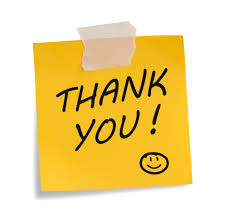 Karlyn G. Emile, MPH, CHES 
	Director, South Florida Healthy Community 
	Special Olympics Florida6411 Taft StreetHollywood, FL 33024 
	(954) 901-9232(954) 842-4573 - Faxkarlynemile@sofl.org 
	http://www.specialolympicsflorida.org/healthy-community/healthy- community.html 
	https://www.facebook.com/specialolympicshealthycommunitys
31